লাল গোলাপ শুভেচ্ছা
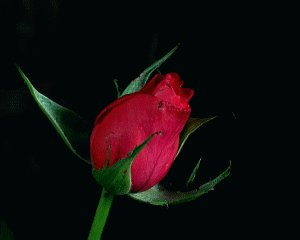 শিক্ষক পরিচিতি
মোহাঃ আব্দুর রাজ্জাক
প্রধান শিক্ষক
রাণীহাটি সরকারি প্রাঃ বিদ্যালয়।
শিবগঞ্জ, চাঁপাইনবাবগঞ্জ।
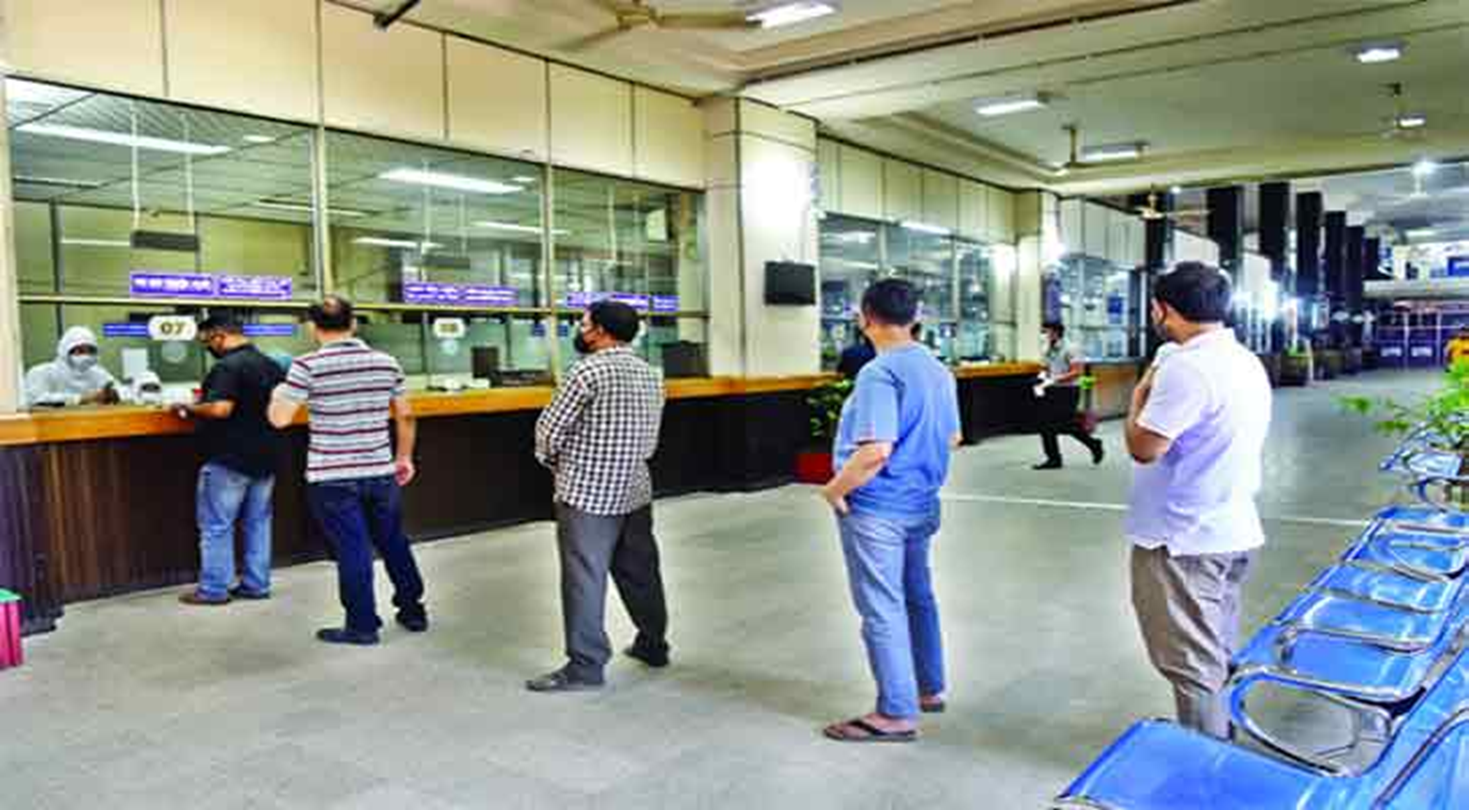 ছবিটি ভালো করে লক্ষ্য কর
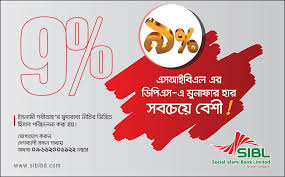 আজকের পাঠ
সরল মুনাফা
জসিম একটি ব্যাংক থেকে ৬% বার্ষিক মুনাফায় ২,০০০ টাকা ঋণ নিলে জসিমকে প্রতি বছর কত টাকা মুনাফা দিতে হবে।
৬% বার্ষিক মুনাফা এর অর্থ কী?
১০০ টাকার ১ বছরের মুনাফা ৬ টাকা।
৬% = শতকরা মুনাফা ৬ টাকা। 
       =বার্ষিক মুনাফার হার ৬ টাকা ।
নিচের সমস্যাটি কীভাবে সমাধান করা যায় একটু চিন্তা কর, পাশের জনের সাথে আলোচনা করে সমাধান করার চেষ্টা করঃ
[আসল অজ্ঞাত]
আমিনা কোন ব্যাংক থেকে বার্ষিক ৫% মুনাফায় কিছু টাকা ঋণ নিয়ে এক বছর পর ৩০ টাকা মুনাফা দিল। আসল কত টাকা ছিল?
বাড়ির কাজ

ব্যাংক থেকে বার্ষিক ৮% মুনাফায় কিছু টাকা ঋণ নিয়ে, এক বছর পর ৬০০ টাকা মুনাফা দেওয়া হলো। আসল কত ছিল?

2.লিংকন কোনো ব্যাংক থেকে বার্ষিক ৬%  মুনাফায় কিছু টাকা ঋণ নিয়ে, এক বছর পর ১২৭২ টাকা মুনাফা দিল। আসল কত  ছিল ?

3.তনিমা ব্যাংক থেকে ৩ বছরের জন্য ২,০০০ টাকা ঋণ নিলেন। বার্ষিক মুনাফার হার ৬%। ৩ বছর পর তাকে কত টাকা মুনাফা দিতে হবে?
সবাইকে ধন্যবাদ